재료수치해석 midterm-revised
20100098 최원미
result,
Tk-Ps phase diagram
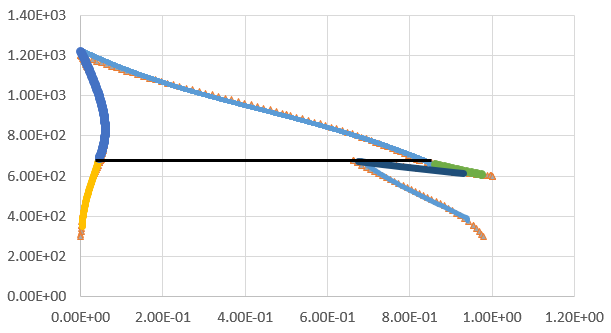 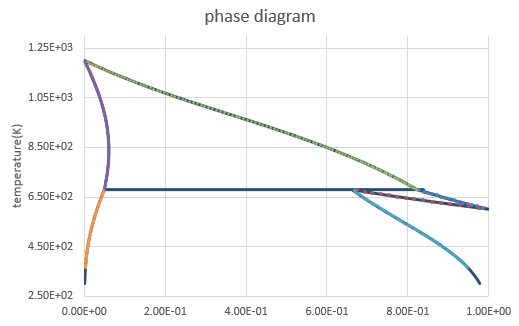 liquid
FCC
liquid
FCC+liquid
FCC
FCC+liquid
Liquid+BCC
Liquid+BCC
BCC
BCC
BCC+FCC
BCC+FCC
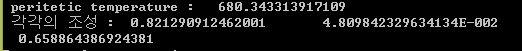